palliate
: verb
definition:
to relieve or lessen without curing
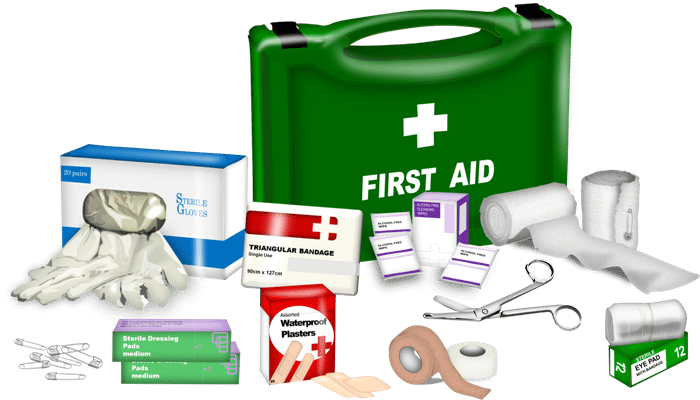 palliate
pronunciation:
pal-ee-eyt
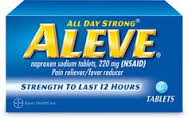 palliate
related forms:
noun
	palliation (the act of)
	palliator (person)
adjective
	palliative
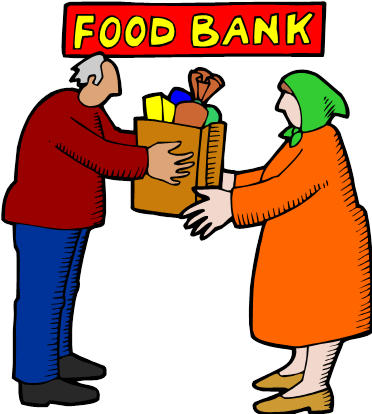 palliate
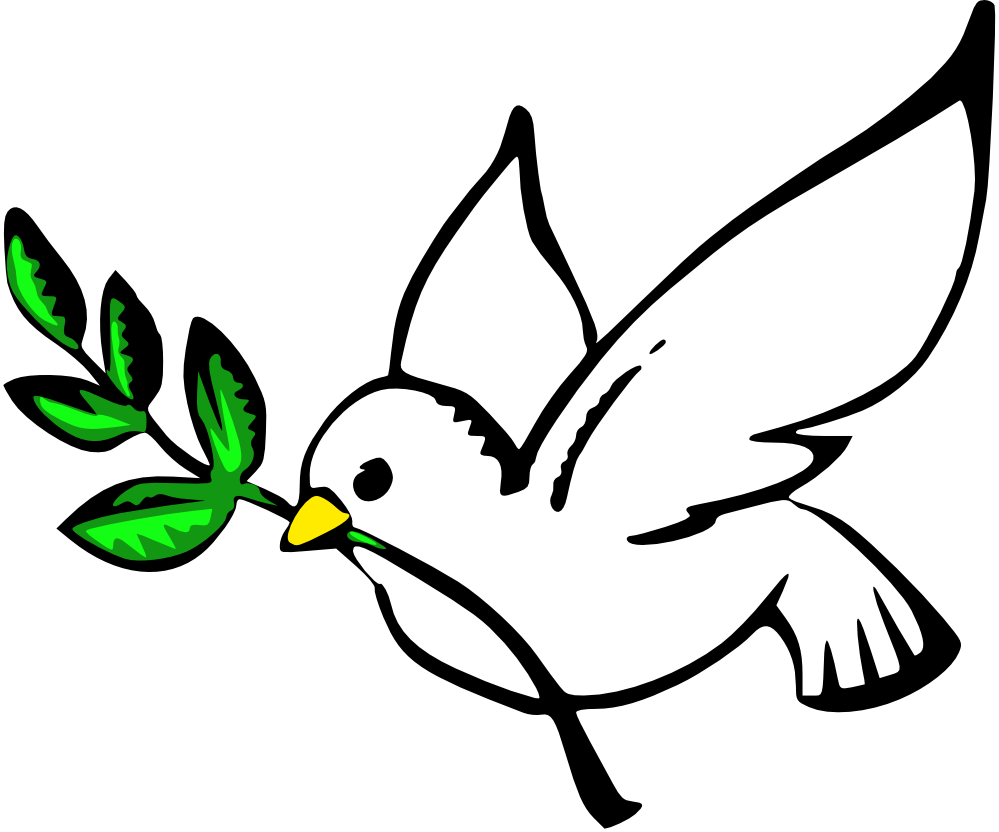 synonyms:
mitigate
alleviate
assuage
ease
temper
moderate
allay
palliate
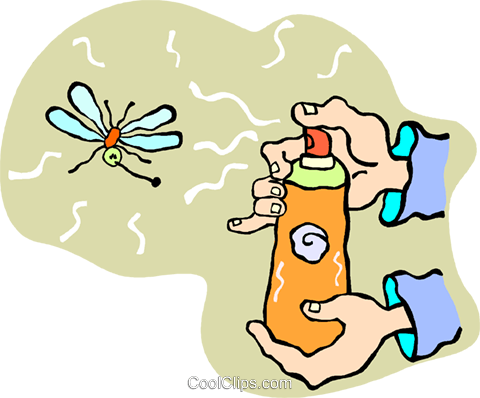 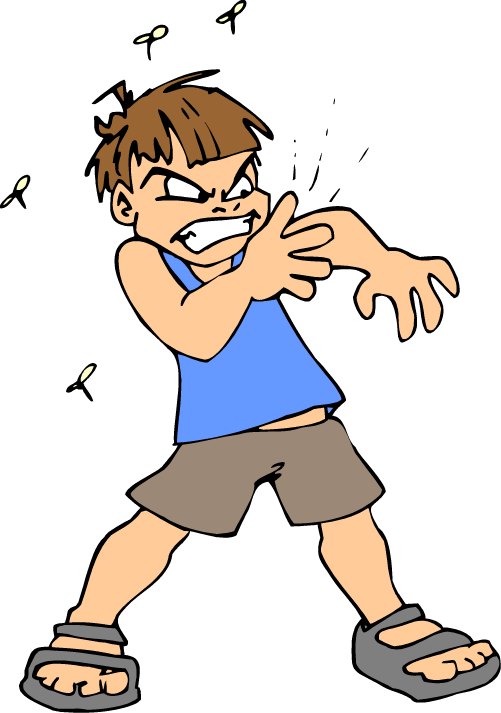 Using repellent before going outside palliates the annoying effect of insects.
palliate
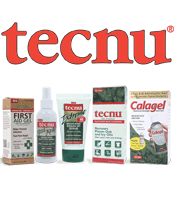 Some products can palliate the symptoms of poison ivy, though they cannot eliminate the rash.
palliate
The politician needed to palliate the effect of his inappropriate remarks and  blunders.
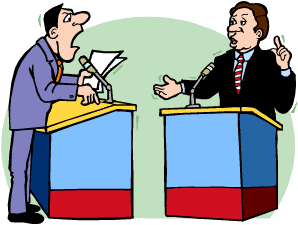 palliator
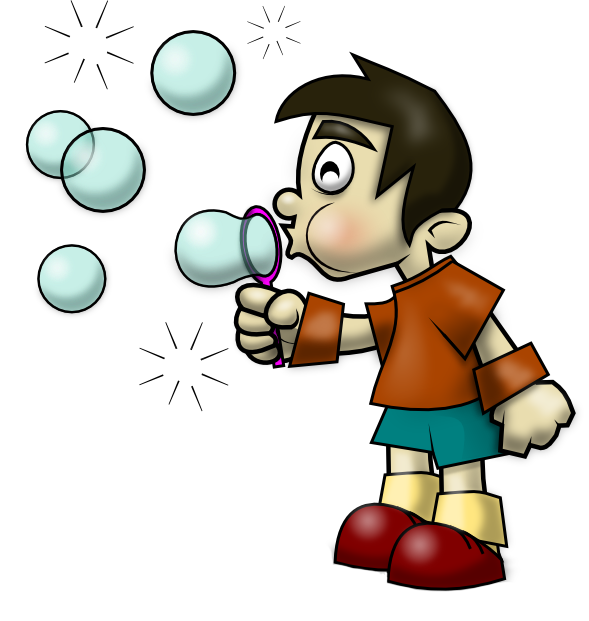 A palliator by nature, the young boy found pastimes that eased his stress.
palliation
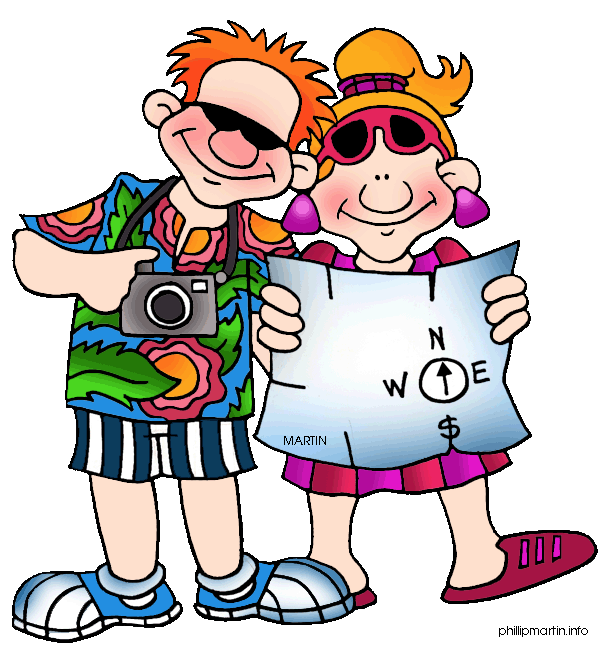 A relaxing vacation can provide a sense of palliation.
palliative
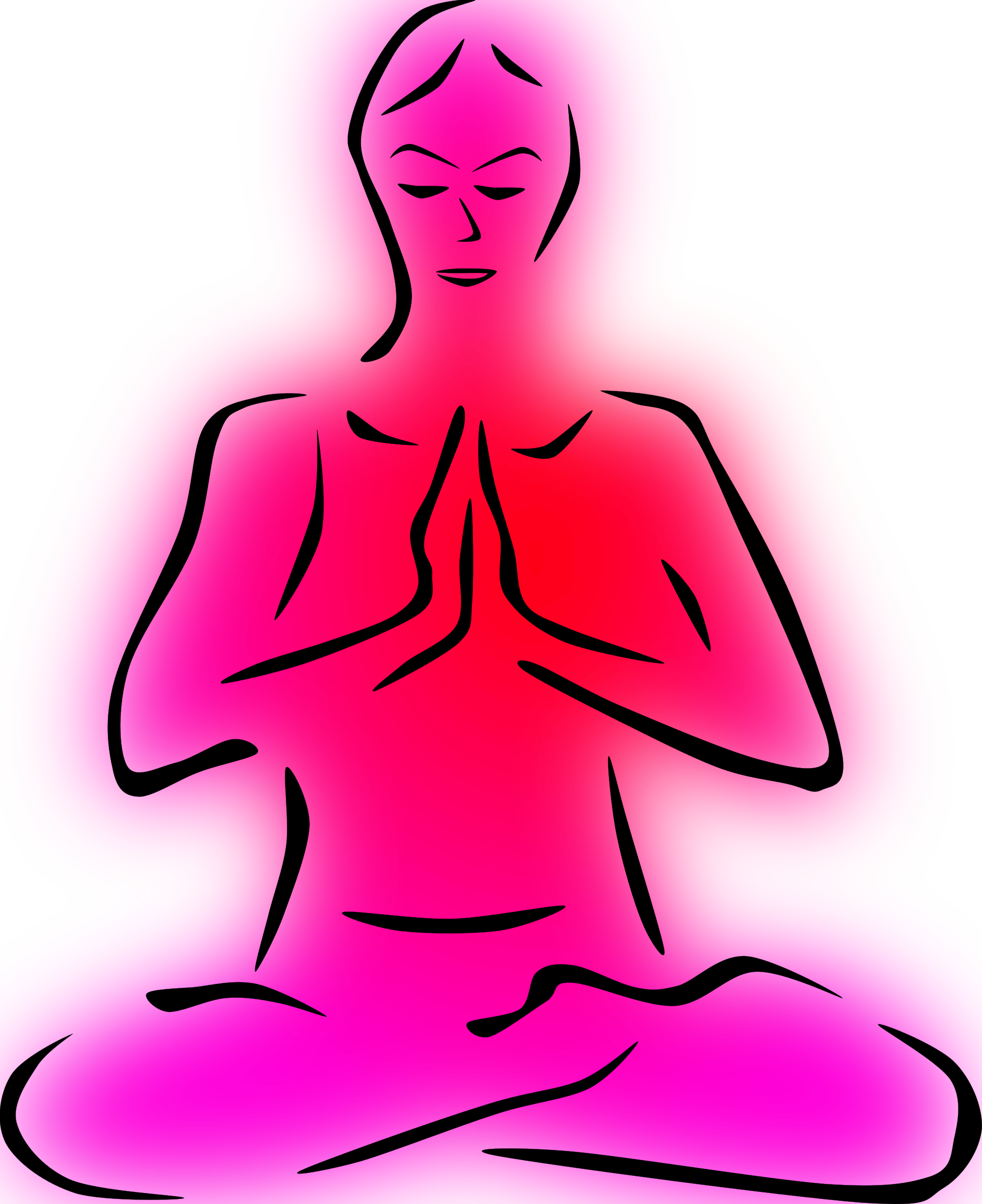 Practicing yoga had a palliative effect on the woman.
palliative
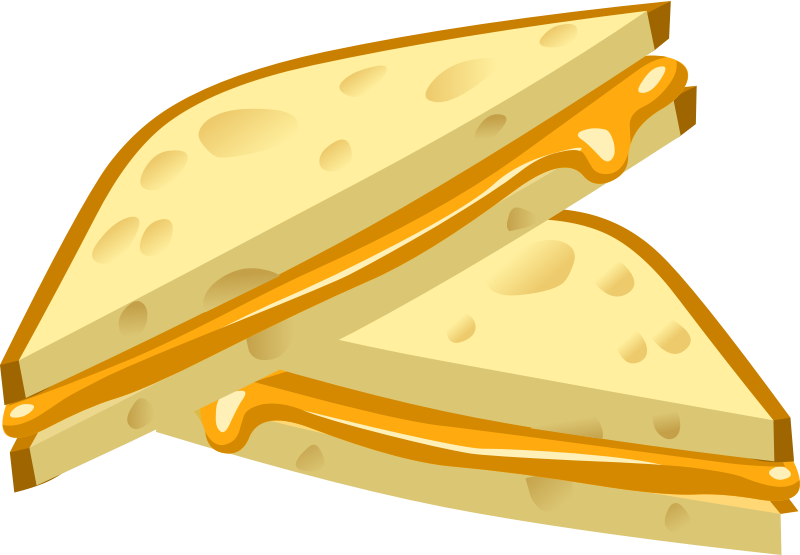 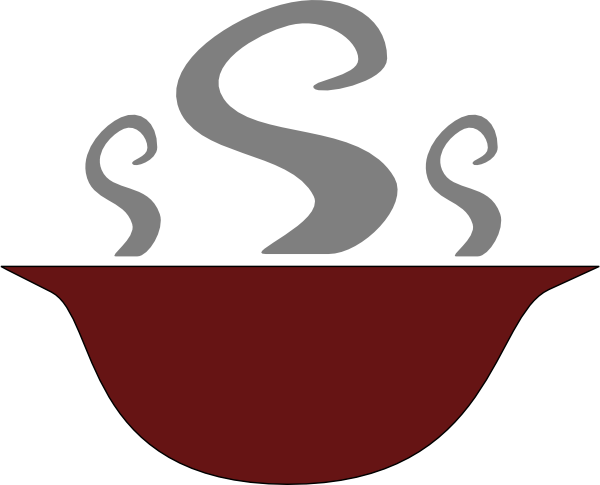 Grilled cheese and tomato soup have a palliative effect, especially on a cold day.